Promoció de l'ús del canal digital i dels mitjans d'identificació electrònica entre els col·lectius obligats
AJUNTAMENT DE PALLEJÀ

Dimarts 3 Novembre 2020
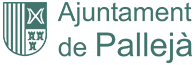 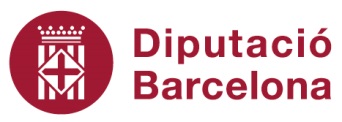 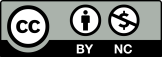 ÍNDEX
Obligació de les empreses a relacionar-se amb l'administració de manera electrònica 

Seu electrònica 

Sistemes d'identificació i signatura

Presentació de factura electrònica 

Portal de licitacions de l’Administració Pública

Inscripció al RELI

Participar en una licitació i presentació pliques
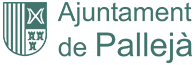 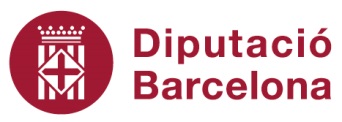 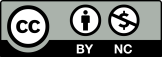 1. Obligació de les empreses a relacionar-se amb l'administració de manera electrònica
Llei 39/2015, d'1 d'octubre, del procediment administratiu comú de les administracions públiques

Article 14

1. Les persones físiques poden escollir en tot moment si es comuniquen amb les administracions públiques per exercir els seus drets i obligacions a través de mitjans electrònics o no, llevat que estiguin obligades a relacionar-se a través de mitjans electrònics amb les administracions públiques. El mitjà escollit per la persona per comunicar-se amb les administracions públiques pot ser modificat per aquella en qualsevol moment.2. En tot cas, estan obligats a relacionar-se a través de mitjans electrònics amb les administracions públiques per efectuar qualsevol tràmit d'un procediment administratiu, almenys, els subjectes següents:a) Les persones jurídiques.b) Les entitats sense personalitat jurídica.c) Els qui exerceixin una activitat professional per a la qual es requereixi la col·legiació obligatòria, per als tràmits i actuacions que portin a terme amb les administracions públiques en exercici de l'activitat professional esmentada. En tot cas, dins d'aquest col·lectiu s'hi entenen inclosos els notaris i registradors de la propietat i mercantils.d) Els qui representin un interessat que estigui obligat a relacionar-se electrònicament amb l'Administració.e) Els empleats de les administracions públiques per als tràmits i actuacions que efectuïn amb elles per raó de la seva condició d'empleat públic, tal com determini reglamentàriament cada Administració.3. Reglamentàriament, les administracions poden establir l'obligació de relacionar-se amb elles a través de mitjans electrònics per a determinats procediments i per a certs col·lectius de persones físiques que per raó de la seva capacitat econòmica, tècnica, dedicació professional o altres motius quedi acreditat que tenen accés i disponibilitat dels mitjans electrònics necessaris.
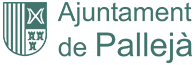 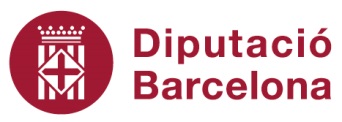 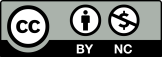 2. Seu electrònica
https://palleja.eadministracio.cat/info.0
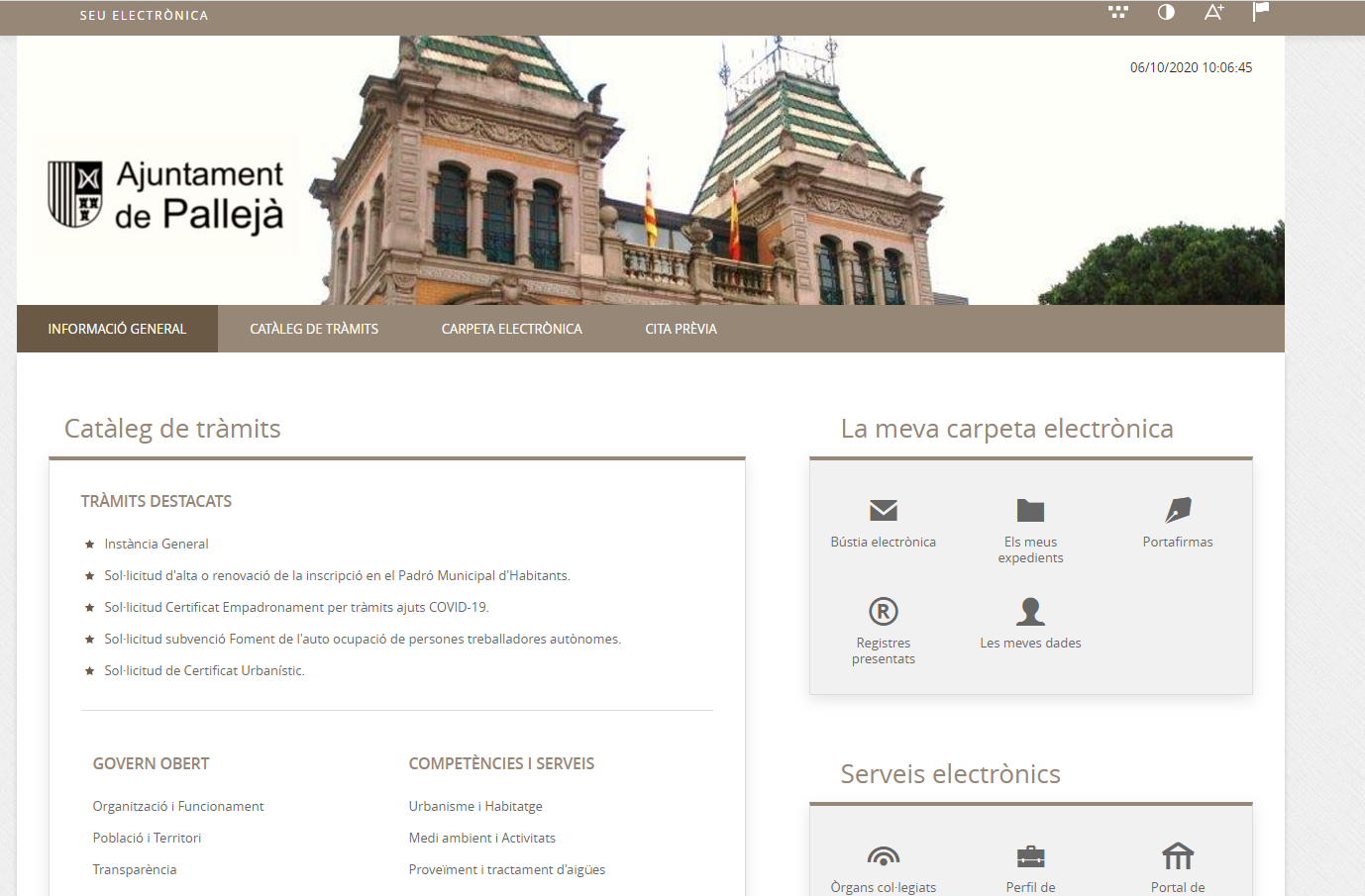 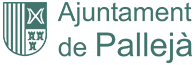 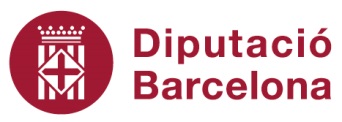 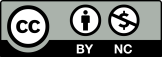 3. Sistemes d'identificació i signatura
Certificat digital

``És un document electrònic que ens identifica i que conté dades nostres. Aquestes dades poden estar instal·lades en un equip informàtic (ordinador de sobretaula) o en una targeta física.´´

https://www.aoc.cat/wp-content/uploads/2015/11/llista_entitats_classificades-validadorjuny2017.pdf


Signatura electrònica

``És el codi alfanumèric que es genera gràcies a un certificat. Sense un certificat no es pot signar electrònicament, però sí identificar-se.´´


https://web.gencat.cat/ca/tramits/idCAT/Certificat-digital-idCAT/
https://certificatdigital.com/solicitud
https://www.camerfirma.com/
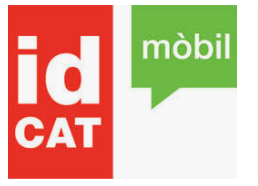 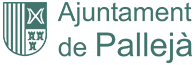 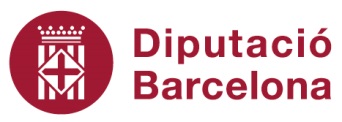 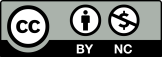 [Speaker Notes: CAMERFIRMA – CAMBRA COMERÇ https://www.camerfirma.com/
FNMT – FABRICA NACIONAL MONEDA  TIMBRE]
4. Presentació de factura electrònica
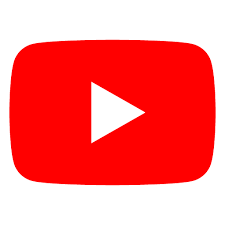 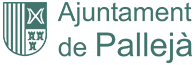 https://www.pimefactura.net/ca/
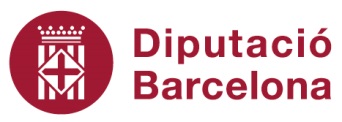 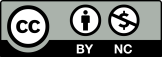 5. Portal de licitacions de l’Administració Pública
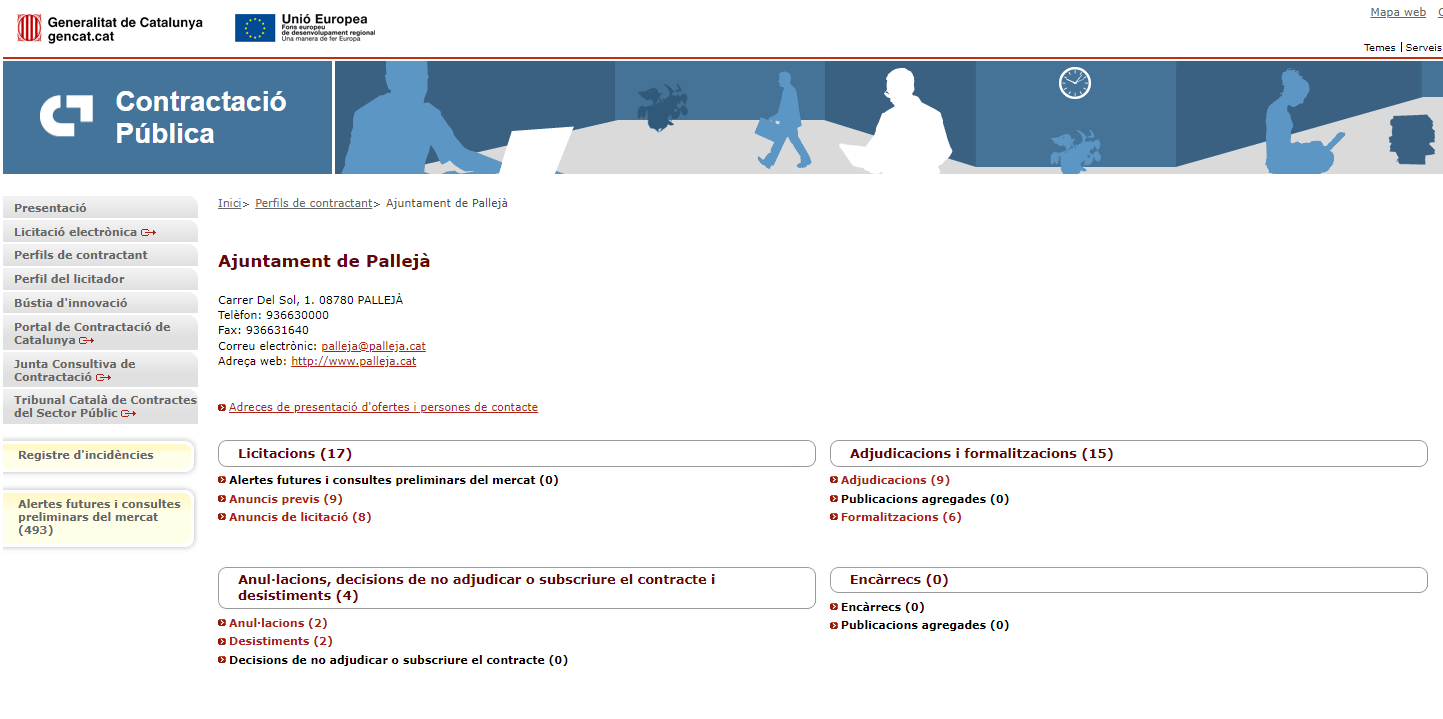 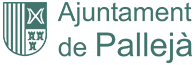 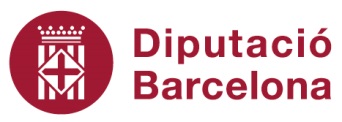 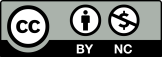 5. Portal de licitacions de l’Administració Pública
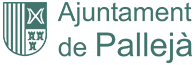 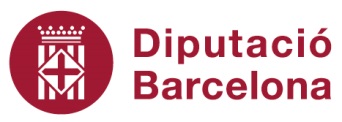 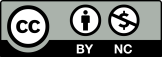 6. Inscripció al RELI
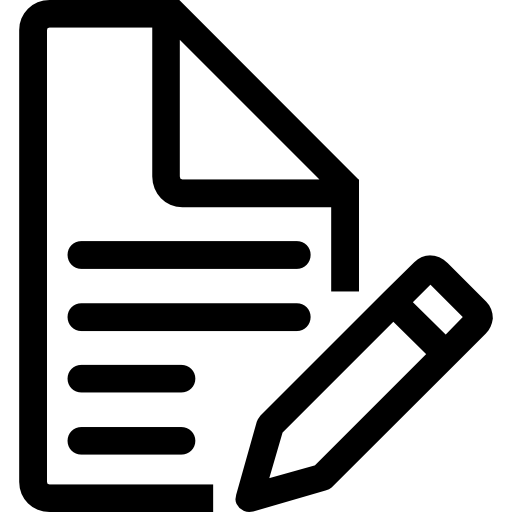 Registre
Electrònic
d’empreses
LIcitadores
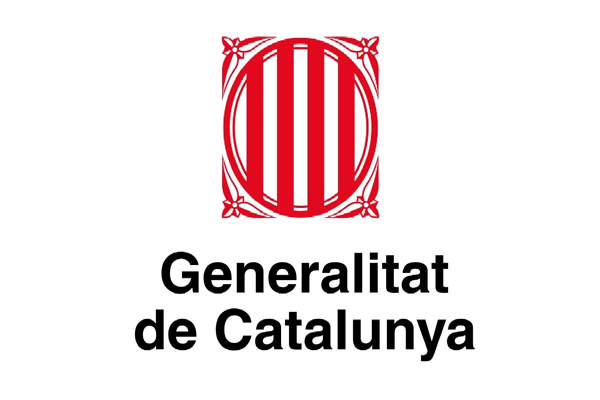 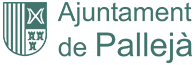 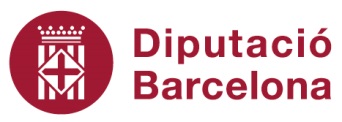 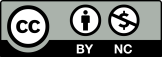 7. Participar en una licitació i presentació pliques
Preparació i elaboració de la plica:

1.- Lectura plec clàusules administratives

2.- Lectura plec clàusules tècniques

3.- Redactar plica en base a les clàusules administratives i criteris de valoració
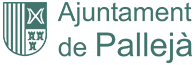 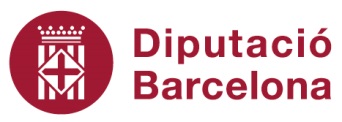 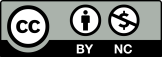 7. Participar en una licitació i presentació pliques
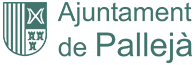 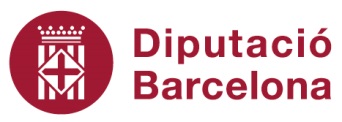 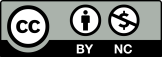 GRÀCIES
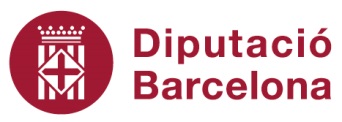 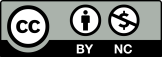